Irish Rural Link –
Mesl presentation
Irish Rural Link AGM 
2nd October 2023
Hannah Boylan 
Vincentian MESL Research Centre at SVP
www.Budgeting.ie
What is the MESL Research?
Outline
2023 MESL Update Findings
Urban and Rural Differences
Income Adequacy
[Speaker Notes: Good Morning Everyone,

My name is Hannah Boylan, I am a Researcher in the Vincentian MESL Research Centre at SVP

Today I will be discussing the Minimum Essential Standard of Living Research – or MESL for short – and how it works 

I will discuss the 2023 MESL update and its main findings 

The differences found between Urban and Rural households within the context of the MESL research 

And I will briefly discuss our findings on Income Adequacy]
What do people need to be able to live with dignity?
An acceptable minimum for everyone
A level no-one should be expected to live below
Consensual Budget Standards method
Deliberative focus groups 
Negotiated social consensus
Counts the actual average weekly cost of the 2,000+ essential goods and services
Reflects concepts which underpin:
Human Right to adequate standard of living
European Pillar of Social Rights
Irish Government definition of poverty
Evidence based benchmark to assess the income required to enable people to live with dignity, at a minimum but acceptable level
MESL Research
Working with members of the public to identify the cost of a socially acceptable Minimum Essential Standard of Living.
[Speaker Notes: So What is the MESL research? 

The Minimum Essential Standard of Living research – or MESL for short – sets out to answer the question: What do people need to be able to live with dignity?
What is an acceptable minimum for everyone. A level that no one should be expected to live below - which meets physical, psychological and social needs.
 
The research places an emphasis on ‘needs, not wants’, and produces itemised baskets which detail the full range of goods & services required for individuals and households to have a minimum, but socially acceptable, standard of living.

The research can then be used as a practical benchmark, establishing the average weekly cost of these goods and services that people have agreed are essential to enable a life with dignity]
90% of households across Urban & Rural areas
Two Parent household types, with 1 to 4 children
One Parent household types, with 1 to 4 children
Single Adult, of working age
Cohabiting Couple, of working age
Older Person, living alone
Older Couple
Household Types
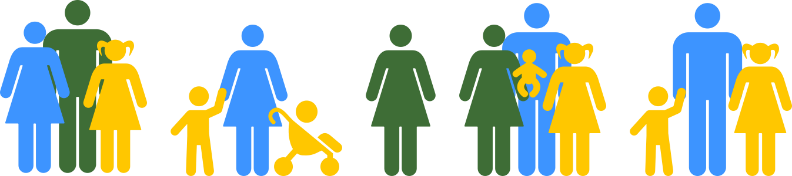 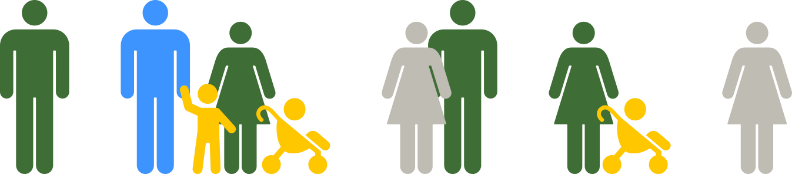 [Speaker Notes: In the MESL work we use the Consensual Budget Standards approach.  

This process brings members of the public from different backgrounds together in Deliberative Focus Groups to discuss and agree the minimum goods & services that are needed to live and take part in society at a socially acceptable level. 

We do this through working in multiple stages of in-depth discussions. Multiple groups meet, each building on the work of the previous group, to refine and produce a negotiated consensus on what people agree is essential. 

the discussions draw on the lived experience of real people contributing their expertise on what individuals and households like them need.

In the research, groups of people from different types of households work together. We talk to them to understand the needs of their household type, so
Older people talk about their needs
Working-age people tell us about what they need 
Parents discuss the needs of both parents and children of different age-groups
 
We also look at the additional and different needs of Urban and Rural households.
 
The MESL research has established the different needs for a range of household types, that represent about 90% of household compositions in Ireland.]
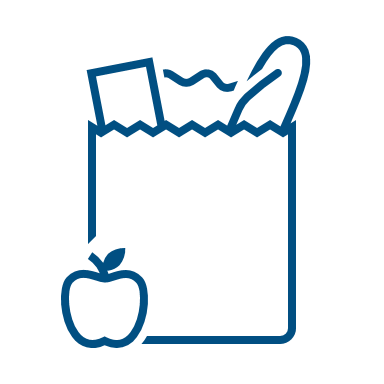 MESL Baskets
Food
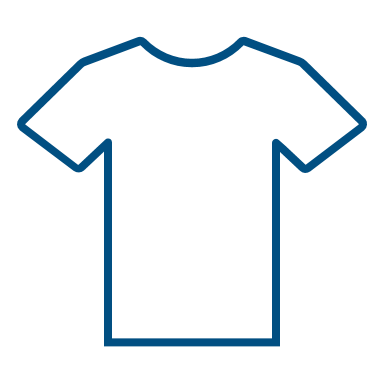 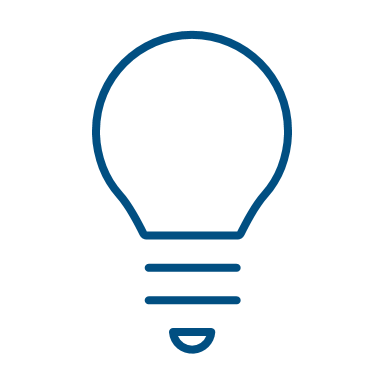 Clothes
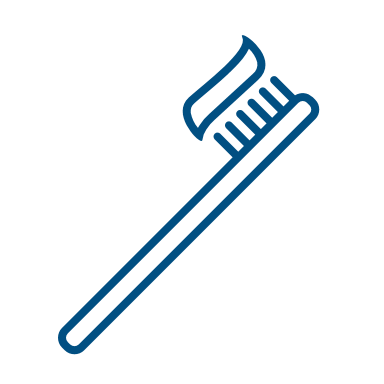 Personal Care
Members of the public, working in deliberative focus groups, discuss what’s required. 
They come to agreement on lists of needs and items, broken down by area of expenditure. 
Covering everything from socks to wi-fi, school bags to toothpaste, and apples to electricity.
Needs and items vary by household type.
How a need is meet can vary by region.
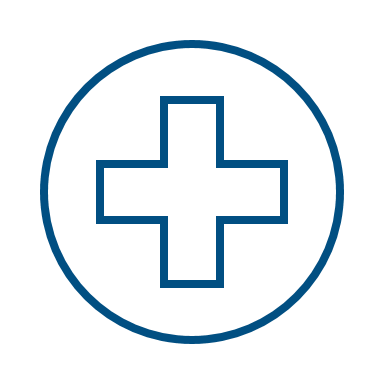 Health
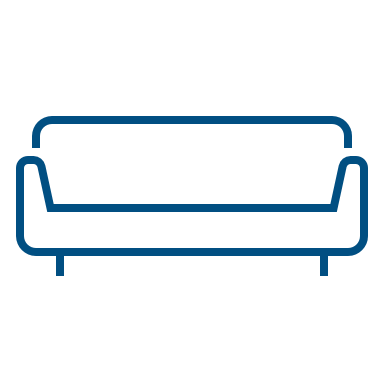 Household Goods
Household Services
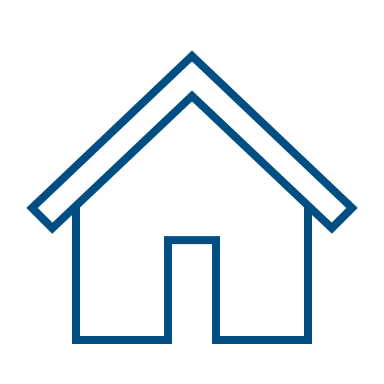 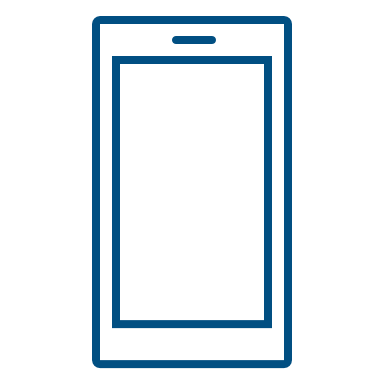 Housing
Communications
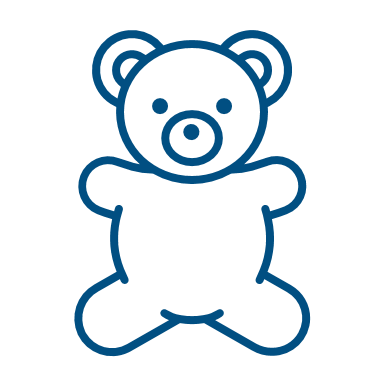 Childcare
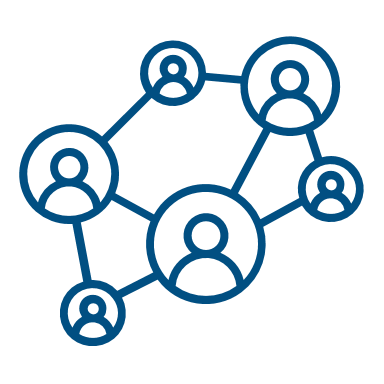 Social Inclusion
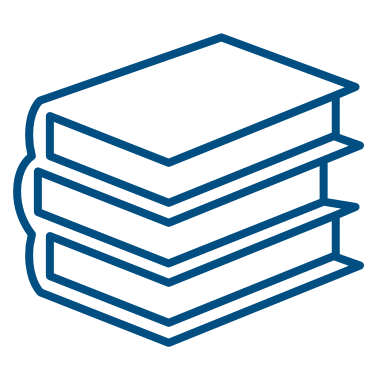 Education
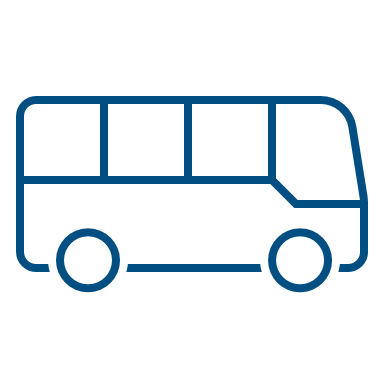 Transport
Home Energy
Personal Costs
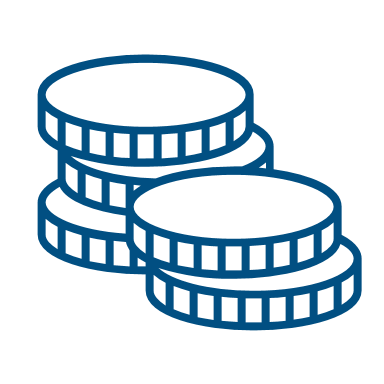 Insurance
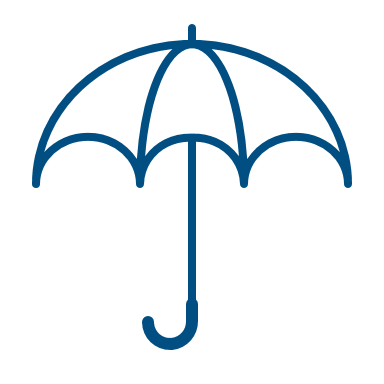 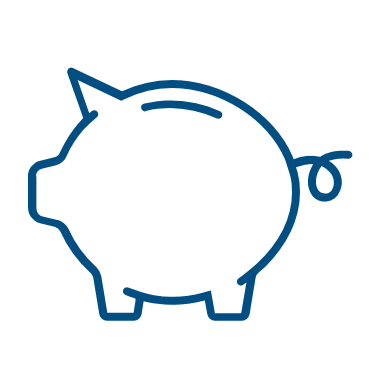 Savings
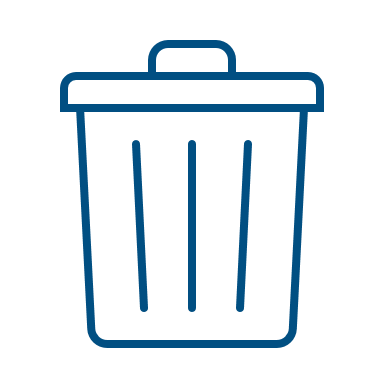 [Speaker Notes: The group discussions to establish the MESL go through a range of basket categories, and carefully consider the minimum needs and how these needs should be met. For example - which goods and services are needed, where they should be purchased, the quantities and quality of the goods and services etc. 

The focus is on establishing the needs, not wants, and compiling a comprehensive list of the goods and services required to meet these needs. 
On the slide above, you can see the list of expenditure categories which are covered within the MESL baskets. 

The baskets cover the range of minimum needs, not just for survival but enough for people to participate in society and live with dignity. As such the contents of the basket are comprehensive and wide ranging; and vary according to the needs of different types of household.

There are thousands of items specified across the set of MESL baskets, and the groups have discussed what is needed and why these things are important. 
 
I will give you two examples which illustrate the kind of deliberations and consideration that goes into specifying the list of needs & items.
 for example if we take food: 
Food
The focus groups agree a range of typical meals that their household would have each week for breakfast, lunch, dinner and snacks. They discuss where this food would be bought and how much of the food would be cooked from scratch etc.
These options are then reviewed by a nutritionist before a final food basket is agreed.
In addition to normal day-to-day eating, other aspects of food are also included. 
For older people living alone, being able to have a visitor is important so extra is included for cake or biscuits 
For working-age people and families there’s a take-away once a month, both as a treat and as a break from cooking. 
For teenage children, the basket also includes buying lunch at a deli counter once a week for a sense of inclusion.
And every household food basket also includes an allowance for extra food at Christmas.

and then if we look at Social Inclusion
This category includes a range of items and activities that were discussed and agreed as the minimum required to meet needs for participation and engagement in Irish society today.
This varies by the household type, but for example:
School age-children baskets include participating in a team sport, and attending friends birthday parties
Family baskets include three family trips to the cinema and one trip to the zoo per year
All adult baskets have a modest socialising allowance, to enable people to occasionally meet a friend for a coffee, go for a meal, etc.]
MESL: evidence-based benchmark
Research series ongoing since 2004
MESL establishes the minimum expenditure & income needs of 90% of households
Updated annually to reflect current prices, and regularly reviewed to ensure baskets reflect current needs
MESL provides an evidence based measure of adequacy for social welfare and the minimum wage
The MESL is a robust resource, which has been accepted as credible and valid by multiple sectors
Irish Living Wage rate
Benchmarking social welfare rates to ensure adequacy
Cost of additional and different needs arising from disability & caring
Insolvency Service of Ireland’s “Reasonable Living Expenses”
[Speaker Notes: The MESL is the only research of this type in Ireland. And so it provides a unique evidence based benchmark for assessing the adequacy of social welfare supports, the minimum wage, in-work income supports, and social services.

The MESL is updated annually to reflect current prices, and we publish a report each year on the changing cost of a minimum standard of living
We also periodically review, with groups, the contents of the baskets to ensure they stay relevant and reflect current minimum needs.

The annual MESL data provides detail of current minimum living costs, and analysis of income needs to support the development of evidence-based policy recommendations. Through providing this continuous benchmark the MESL research has become an integral part of the policy discourse around income adequacy, poverty and social inclusion.]
MESL 2023
[Speaker Notes: So now that we have an understanding of what the MESL research is – hopefully – lets look at the findings of the 2023 MESL update.]
Change in the Cost of a MESL - 2023
10.6% Increase from 2022
Food Increased by 20.8%
Higher inflation in minimum basket
MESL more sensitive to food & energy
18.9% increase from 2020
MESL food basket increased for all household types
Staples, such as milk, bread & butter show significant increase
Energy
Urban +64% ↑Gas & ↑ Electricity
Rural +6%   	 ↓Oil & ↑ Electricity
[Speaker Notes: In 2023, we’ve found a considerable rise in the cost of a Minimum Essential Standard of Living across all household types – with an average increase of 10.6% nationally – a 12.9% increase for urban households and a 5.7% increase for rural households.
  
Over the last three years, from 2020, the MESL has shown a cumulative increase of 18.9% nationally – an average increase of 17.8% for urban households and 21.2% increase for Rural Households 

Price increases in the budget areas of Food and Household Energy played a significant role in the overall rise in the cost of a MESL for all household types in 2023

If we look at Food

The MESL food basket was repriced this March, and showed an increase in food costs of 20.8%

We saw a significant increase in the price of most items, but particularly in staples which make up a large share of household’s food baskets. For example, increases for milk (54%), eggs (32%), butter (72%), bread (67%)

These items represent a larger proportion of the food basket for households with children, and so these household types have shown the highest increase in MESL food costs.

Also if we look at Household Energy

Home energy costs in the MESL vary by household type, and by area, but have increased significantly for all households over the last three years.
 
In the 12 months to March 2023, HH energy costs in the MESL increased by 64% for Urban households and 6% for rural households. This is due to a significant increase in gas prices (93%) compared to a decrease in the cost home heating oil (13%) when the MESL was priced in March 2023.

Over the last three years, the MESL home energy costs increased by 117.1% for urban based households and by 75.8% for rural based households.

The MESL analysis for 2023 has also show that vulnerability to energy poverty has also increased significantly, as income supports and energy-related benefits have not kept pace with the increasing energy and living costs.

I will discuss The Differences in the Urban and Rural Household Energy basket further in the next slide.]
Urban and Rural Differences
[Speaker Notes: Now lets look at the Differences between Urban and Rural Households that we find in the MESL Research:]
Transport
Household Energy
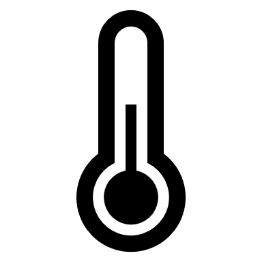 Rural Households – Home Heating Oil 
Urban Households – Natural Gas 
2023 first year that Urban MESL Energy costs exceeded Rural MESL Energy costs 
Substantial increase in cost of Natural Gas
Urban Households – Public Transport 
Rural Households – Private Transport needed
Example – additional €83 per week in MESL car related costs for Older Adult in a Rural area
[Speaker Notes: Households in rural areas have different and additional needs to meet the same socially acceptable minimum standard of living as households based in urban areas. 

MESL costs, before housing, are generally higher in Rural areas, primarily due to additional costs related to transport and household energy.

So if we look at Transport
The urban MESL Transport costs are based on the use of public transport. 
But For rural households - private transport is agreed as a minimum need, as public transport options are limited and do not tend to offer an adequate level of service to rely on to meet all transport needs.

We can see the impact of this if we look at the MESL transport need for an Older Person – 
The free travel pass removes the need for private transport for Urban based Older Adult Households.
However, in order to meet the transport needs of a Rural Older Person – a car is required. 
Consequently, car related costs, such as fuel, maintenance, insurance, etc. add an additional
€83 per week to the MESL budget for an Older Person living in a Rural area.

And if we look at Household energy 
HH Energy costs for rural household types assume the use of home heating oil, and for urban household types it is assumed that natural gas is used for home heating. 

In previous years the MESL analysis has always found that heating the home using oil was more expensive than using natural gas.
But in 2023 this has reversed due to the substantial increase in the cost of Natural Gas, compared to a decrease in the cost of Home Heating oil as of March 2023, when the MESL baskets were priced, as I mentioned previously.]
Other Rural Differences
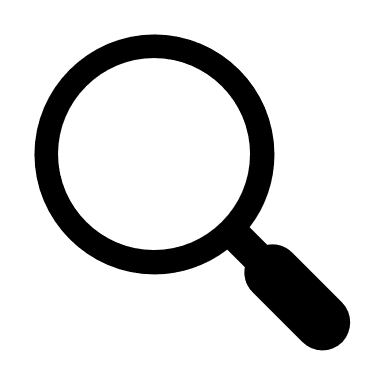 Food – additional costs due to greater use of local shops 

Health and Childcare – lower costs in Rural MESL baskets
[Speaker Notes: There are also some Other Areas where Rural differences are seen: 

This includes additional Food costs - which are caused by the larger distances to big supermarkets, which leads to a greater use of small local shops when compared to urban household budgets. 

It also should be noted that basic health costs, such as GP visits, as well as childcare costs, are lower in the rural MESL household budgets when compared to their Urban counterparts.]
Income Adequacy
[Speaker Notes: And finally we will look at the MESL findings on Income Adequacy]
Income Adequacy Trends 2023
Increase in Income Inadequacy found in 2023 MESL Update 
Increase in Deep Income Inadequacy (Income meeting less than 90% if MESL need)
Increase in Cost of Living exceeding any increases to Social Welfare rates
Deep Income Inadequacy more frequently seen in Households with Older Children and One Adult Headed Households (e.g. One Parent households and Single Adult households of working age)
Secure and Stable Employment improves the adequacy of household income in comparison to Social Welfare alone
[Speaker Notes: So, as mentioned earlier, the MESL research provides a unique evidence based benchmark for assessing the adequacy of social welfare supports, the minimum wage, in-work income supports, and social services.

When analysing Social Welfare adequacy, the 2023 MESL update found that there was a decrease in the number of households experiencing income adequacy – Therefore, there was in an increase in the number of household’s whose income provided by Social Welfare supports did not provide enough to cover their MESL needs. 
There was also an increase in the number of households experiencing Deep Income Inadequacy – which means that their income  covers less than 90% of their MESL need. 

This is due to the increase in the cost of living exceeding any increases to Social Welfare rates which were implemented in Budget 2023. 

Deep income inadequacy is more frequently found in households with Older children. 
This is because Older children have additional and different needs distinct from children in younger age groups. The cost of a MESL is highest for older children, aged 12 and over, approximately 60% more than the minimum needs of younger children.

We can see an example of deep income inadequacy if we look a A Rural Based 2 Parent 2 child household (one older child in secondary school and one younger child in primary school) who are reliant on income provided by Social Welfare 
Their income would meet just 71% of their MESL need.

Deep income inadequacy is also more frequently found in Single Adult Headed Households dependent on Social Welfare – like One Parent households and Single adult of working age households. 
Analysis of the MESL data finds that the minimum needs of a Two Adult headed household cost approximately 1½ times that of a one adult headed household. 
This is not because the second adult consumes less than the first, but is due to the economies of scale available to two adult households, in areas such as home energy, household services and household goods. 
For example – it would cost the same amount to heat a home for two people as it would for one person – however the cost is not split between two people in a Single Adult headed household. 

If we take a rural based single adult of work age’s income provided by Social Welfare -  their income would meet just 64% of their MESL need. Therefore this household is in deep income inadequacy. 

With regards to Income Adequacy when in Employment at a salary level at or near the minimum wage – 
The MESL analysis shows that Employment improves household income in comparison to social welfare alone, but only when secure employment and stable hours are available. 
However, the provision of effective in-work supports, and access to services and supports such as affordable childcare and rents, are vital to enabling minimum adequacy at a salary level at or near the minimum wage.]
Thank you
Find more information at: www.budgeting,ie
[Speaker Notes: So that is the end of my Presentation – thank you all so much for listening 

If you would like to find more information on the MESL research you can do so on our website www.budgeting.ie]